Variables, Assignment, and Data Types
C# Keywords(bad for variable names)
abstract as base bool break byte case catch char checked class const continue decimal default delegate do double else enum event explicit extern false finally fixed float for foreach goto if implicit in int interface internal is lock long namespace new null object operator out override params private protected public readonly ref return sbyte sealed short sizeof stackalloc static string struct switch this throw true try typeof uint ulong unchecked unsafe ushort using var virtual void volatile while
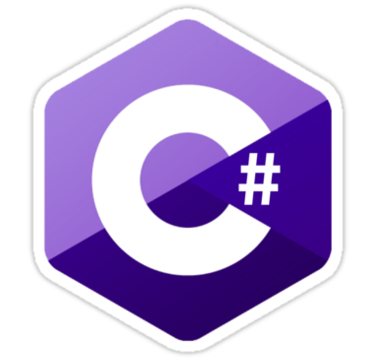 Printing strings in C# (review)
Console.WriteLine (“Whatever you are, be a good one.”);

Console represents the Operating System’s console
WriteLine is a “function” to push data to the console
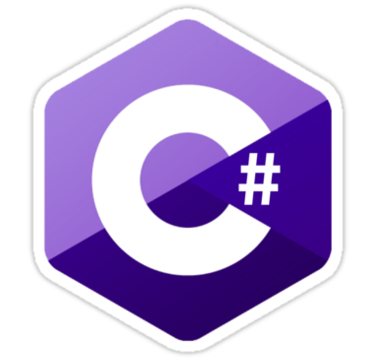 Pseudocode
CLASS CountDown BEGIN   METHOD Main()  BEGIN     s1 = "Three... "    s2 = "Two... "     s3 = "One... "    s4 = "Zero... "    PRINT(s1 + s2 + s3 + s4 + "Liftoff!")     PRINTLINE()
    PRINT("Houston, we have a problem.")   END MainEND CountDown
Output:
Three... Two... One... Zero... Liftoff!Houston, we have a problem.
Ps
C#
using System;
class CountDown { 
  public static void Main(string[] args)
  {
    Console.Write("Three... ");     Console.Write("Two... ");     Console.Write("One... ");     Console.Write("Zero... ");
    Console.WriteLine("Liftoff!"); //on first line
    Console.WriteLine("Houston, we have a problem. ");
  }
}
Output:
Three... Two... One... Zero... Liftoff!Houston, we have a problem.
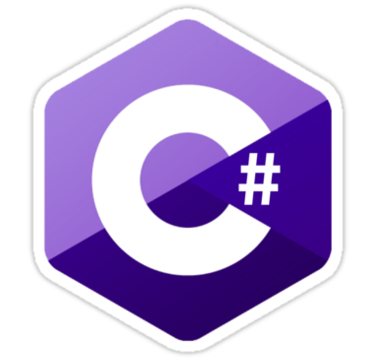 Escape Sequences
Printing and escape sequence prints a special character in an output string.
Common escape sequences:
\b	backspace. (e.g “B\bsecz\bret” prints what?)
\t	tab
\n	newline
\r	carriage return
\”	double quote
\’	single quote
\\	backslash
C#
// Escape sequences
class Roses
{
  public static void Main(string [] args)
  {
    Console.WriteLine("Roses are red,\n\tViolets are blue,\n" 
          + "Sugar is sweet,\n\tBut I have " 
          + "\"commitment issues\",\n\t" 
          + "So I'd rather just be friends\n\t" 
          + "At this point in our relationship.");
  }
}
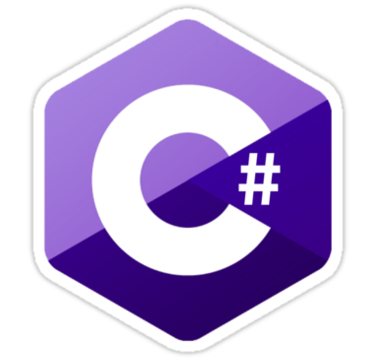 Pseudocode
// Prints the number of keys on a piano.
CLASS PianoKeys
BEGIN
  METHOD Main()
  BEGIN   keys = 88
    PRINT("A piano has " + keys + " keys.") END Main
END PianoKeys

Output: A piano has 88 keys.
Ps
C#
// Prints the number of keys on a piano
using System;
class PianoKeys {
 public static void Main (string[] args) {
    int keys = 88; //declare and initialize
    Console.WriteLine("A piano has " + keys + " keys.");
 }
}


Output: A piano has 88 keys.
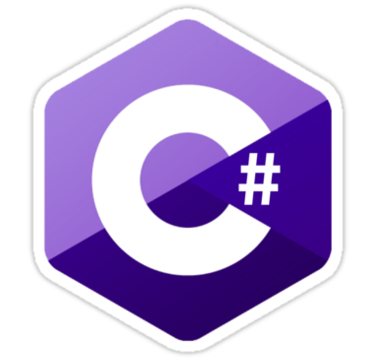 Pseudocode
// Print the number of sides of several geometric shapes.
CLASS Geometry
BEGIN
  METHOD Main()
  BEGIN
	    sides = 7    PRINT("A heptagon has " + sides + " sides.")    sides = 10
     PRINT("A decagon has " + sides + " sides.")
     sides =  12
     PRINT("A dodecagon has " + sides + " sides.")
  END Main
END Geometry

Output:
A heptagon has 7 sides.
A decagon has 10 sides.
A dodecagon has 12 sides.
Ps
C#
// Print the number of sides of several geometric shapes.
using System;
class Geometry {
public static void Main (string[] args) {
  int sides = 7; // declare and initialize
  Console.WriteLine("A heptagon has " + sides + " sides.");
  sides = 10; // assignment statement
  Console.WriteLine("A decagon has " + sides + " sides.");
  sides = 12; // assignment statement
  Console.WriteLine("A dodecagon has " + sides + " sides.");
 }
}
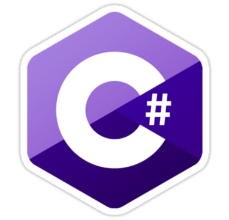 Constants
Use all CAPITAL LETTERS for constants and separate words with an underscore:

		Pseudocode: CREATE TAX_RATE = .05;
 		 C# : const double TAX_RATE = .05;	


Declare constants at the top of the program
Example in C#
using System;

class Example {
  public static void Main (string[] args) {
    string myStr = "Whats up, Doc?";
    Console.WriteLine (myStr.Length);          // 14
    Console.WriteLine (myStr.Equals("Hello")); // False
    Console.WriteLine (myStr.IndexOf('s'));    // 4
    Console.WriteLine (myStr.Substring(2, 7)); // ats up,
  }
}